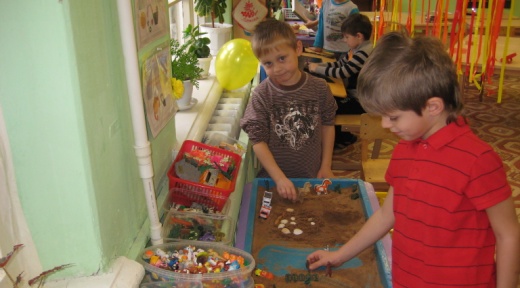 Муниципальное автономное дошкольное образовательное учреждение«Детский сад №18 «Остров сокровищ» г. НовороссийскПесочная терапия в работе с дошкольниками
В одном мгновении
 видеть вечность,
Огромный мир – 
в зерне песка,
В единой горсти – 
бесконечность,
И небо – в чашечке цветка.

Уильям Блейк

Подготовила: педагог -психолог
Резвова Алевтина Петровна
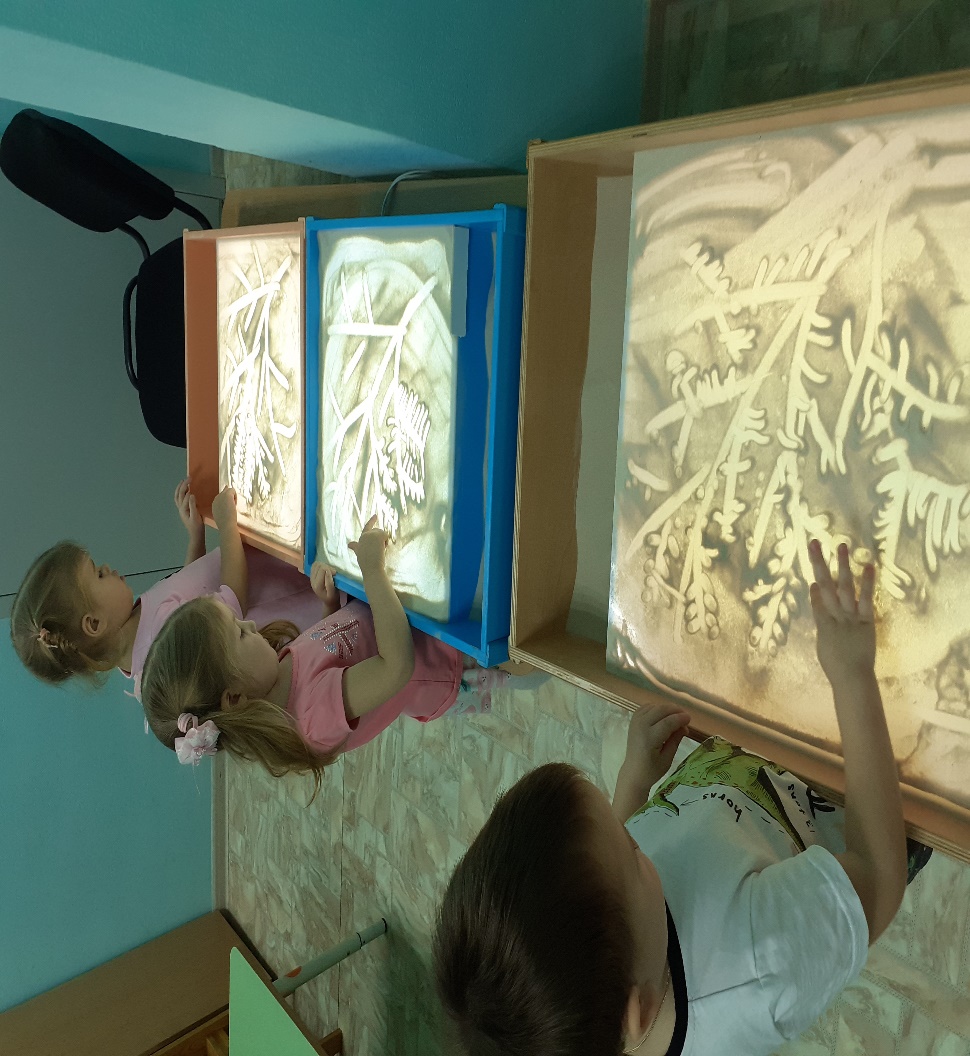 Что нужно для игры в песок? 
А нужно, в сущности, так мало: 
Любовь, желанье, доброта,
Чтоб Вера в Детство не пропала.
Простейший ящик из стола
Покрасим голубою краской,
Горсть золотистого песка 
Туда вольется дивной сказкой.
Игрушек маленьких набор 
Возьмем в игру ... 
Подобно Богу 
Мы создадим свой Мир Чудес, 
Пройдя Познания Дорогу.
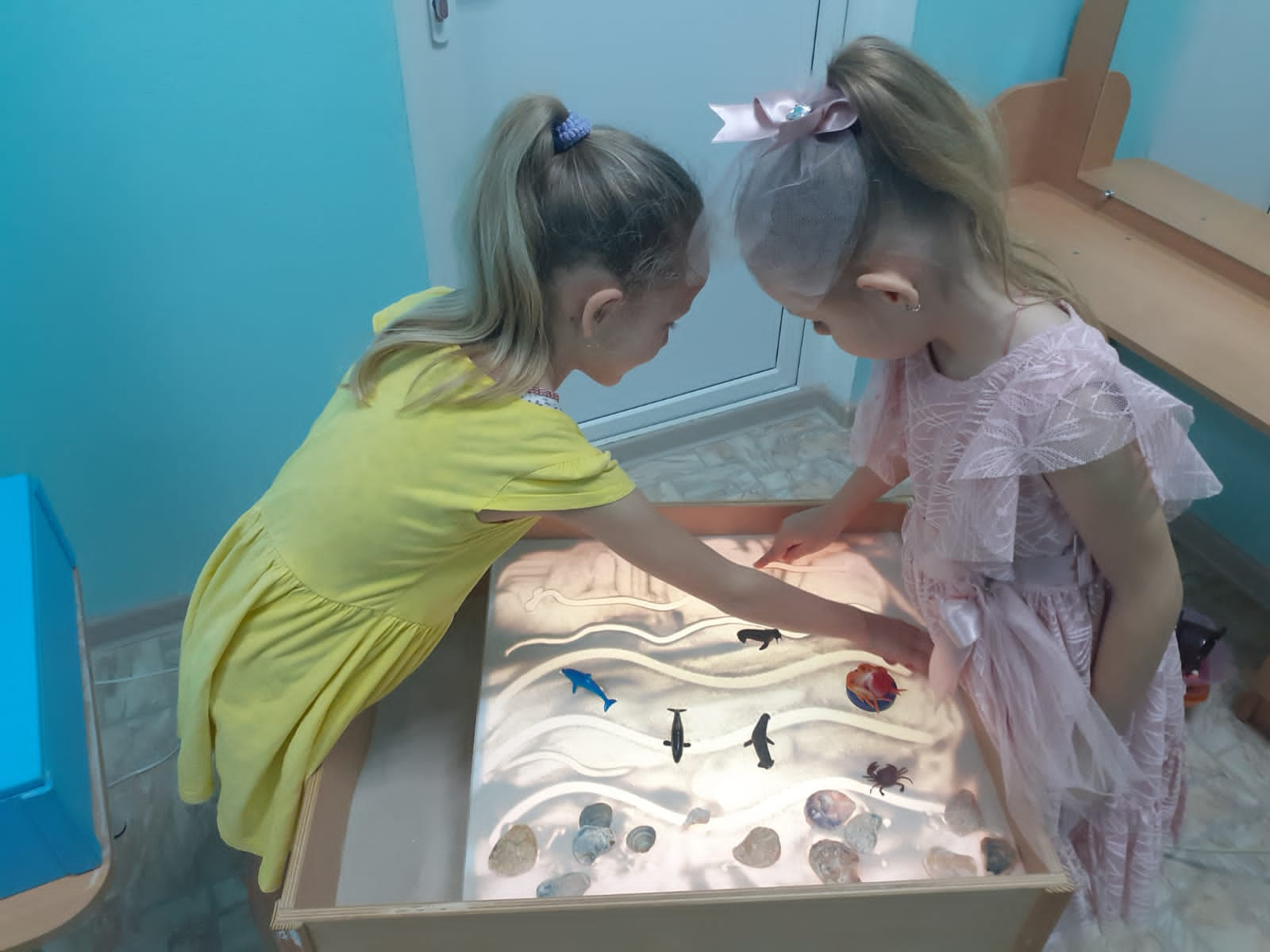 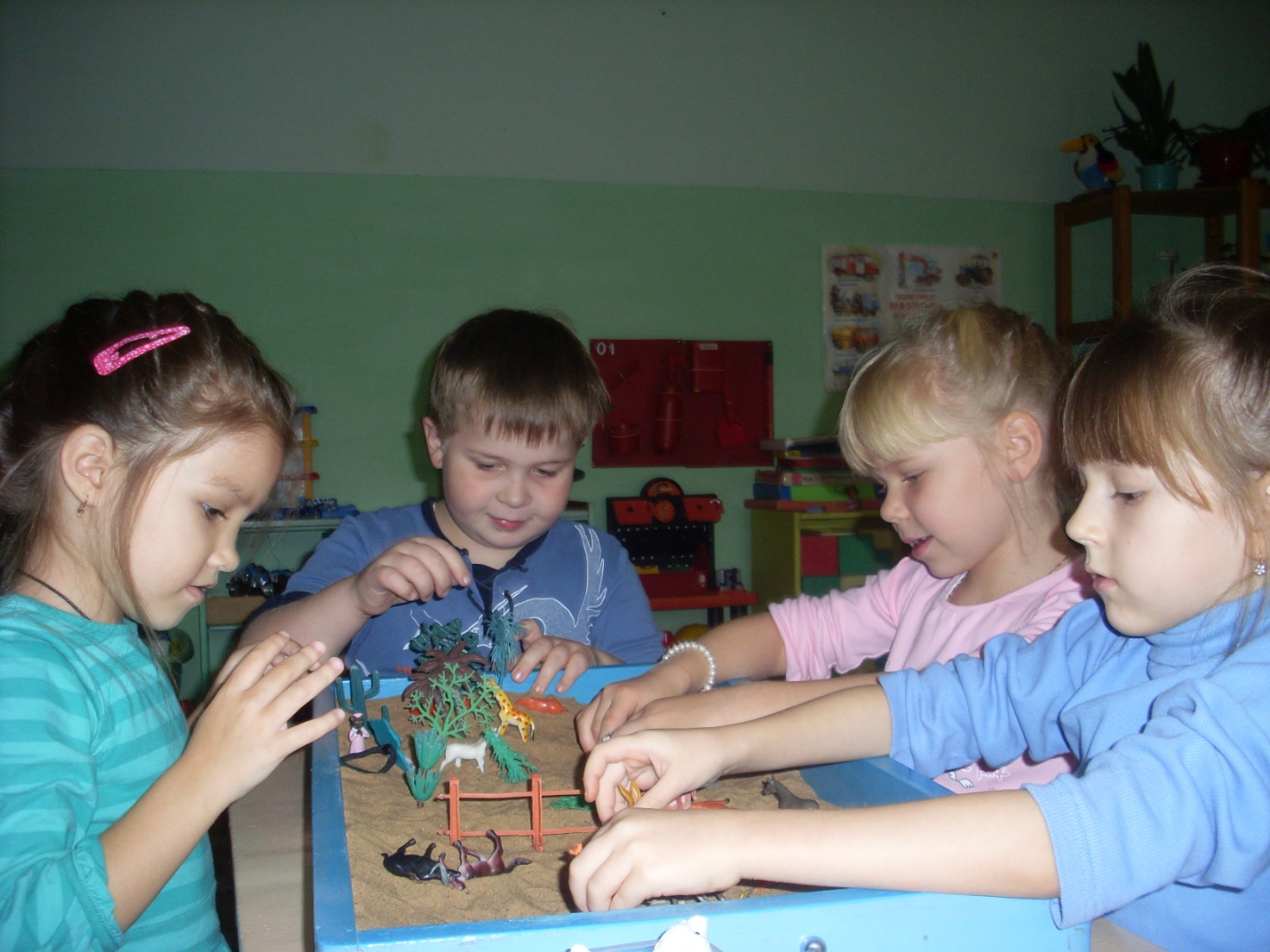 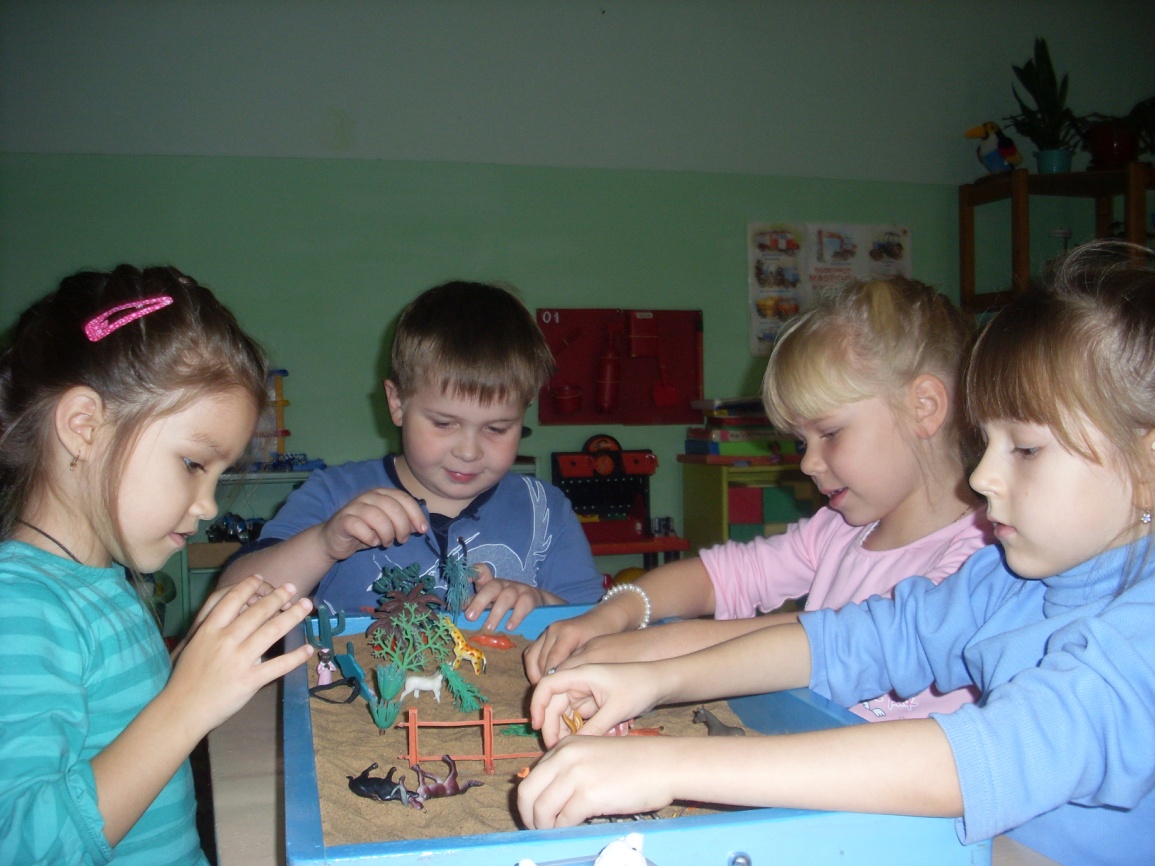 Игры на песке – это просто, привычно, доступно, естественно и приятно!
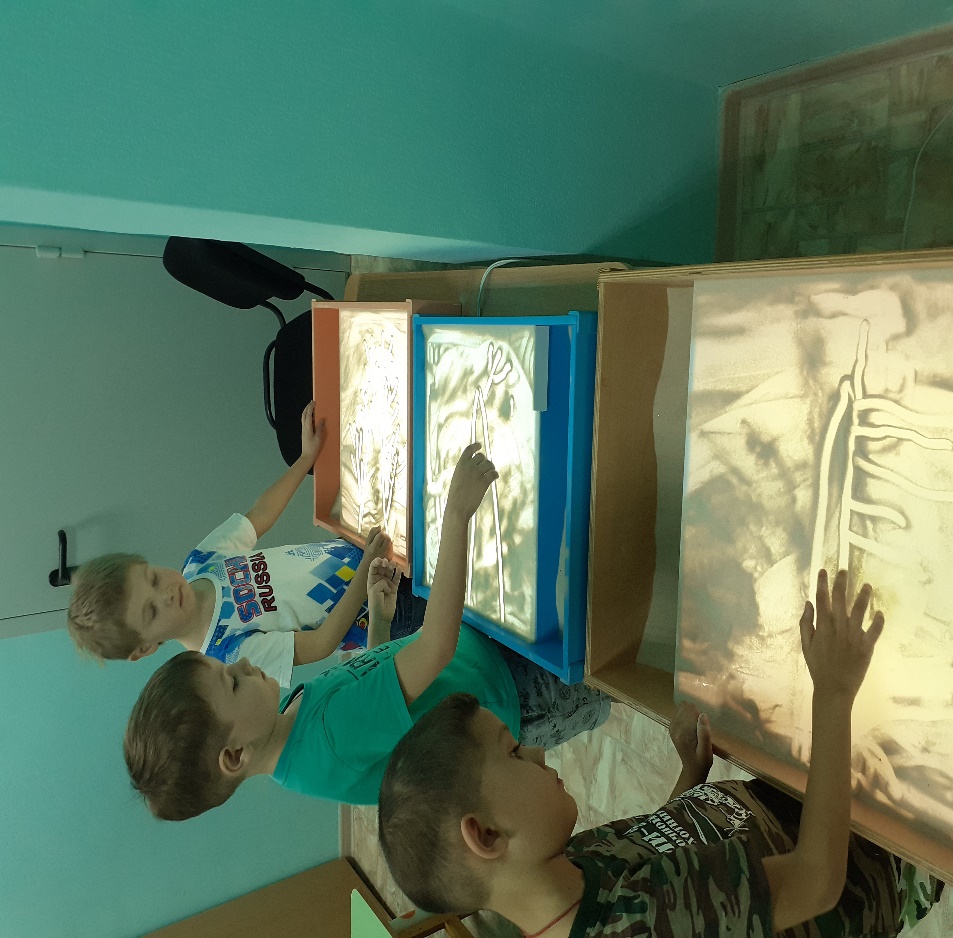 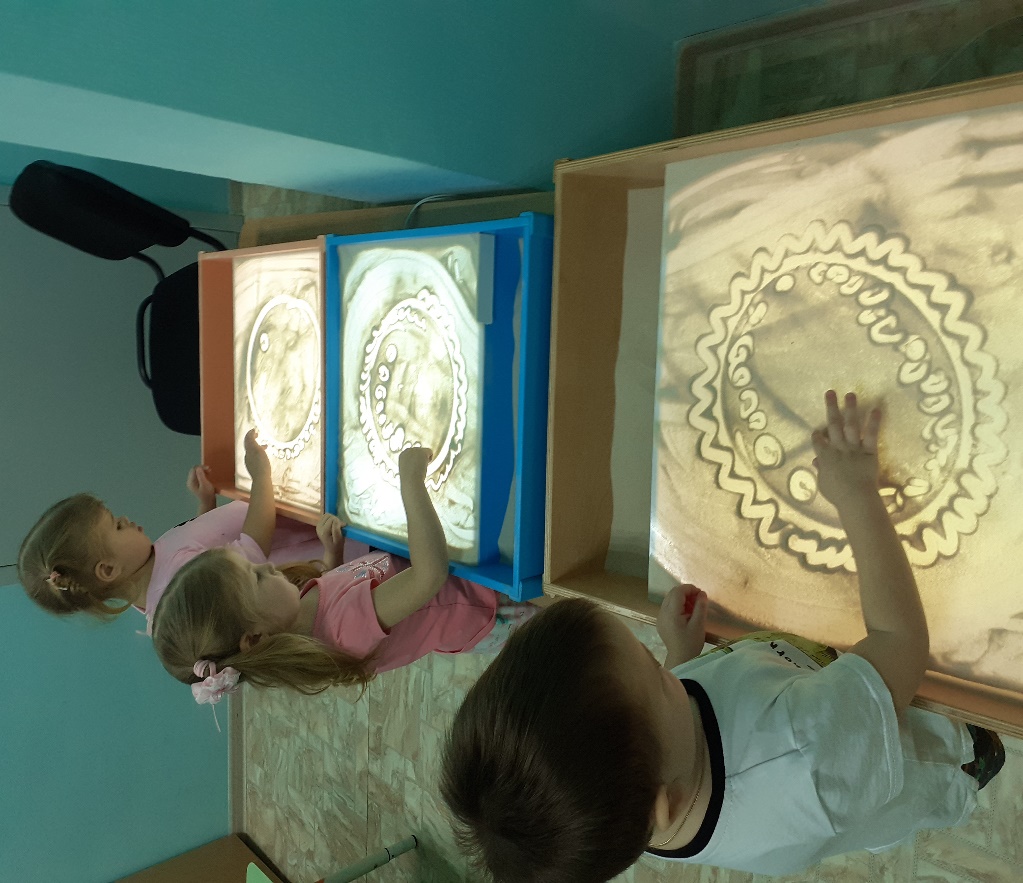 Игры с песком можно условно разделить на три направления:
Цели «педагогической песочницы»
снятие эмоционального напряжения;
саморазвитие ребенка посредством творческих игр на песке;
развитие тактильно-кинестетической чувствительности и мелкой моторики рук;
закрепление  навыков фонетико-грамматического строя, звукопроизношения, обучения грамоте и письму; 
формирование коммуникативных навыков детей.
Условия организации работы с детьми в «педагогической песочнице»
Согласие и желание ребёнка
Специальная подготовка воспитателя , творческий подход к проведению занятий в песочнице
Отсутствие у детей аллергии на пыль от сухого песка, кожных заболеваний, порезов
Оборудование «педагогической песочницы»
Водонепроницаемый деревянный 
ящик или 
пластиковый таз
Песок
Набор 
игрового 
материала
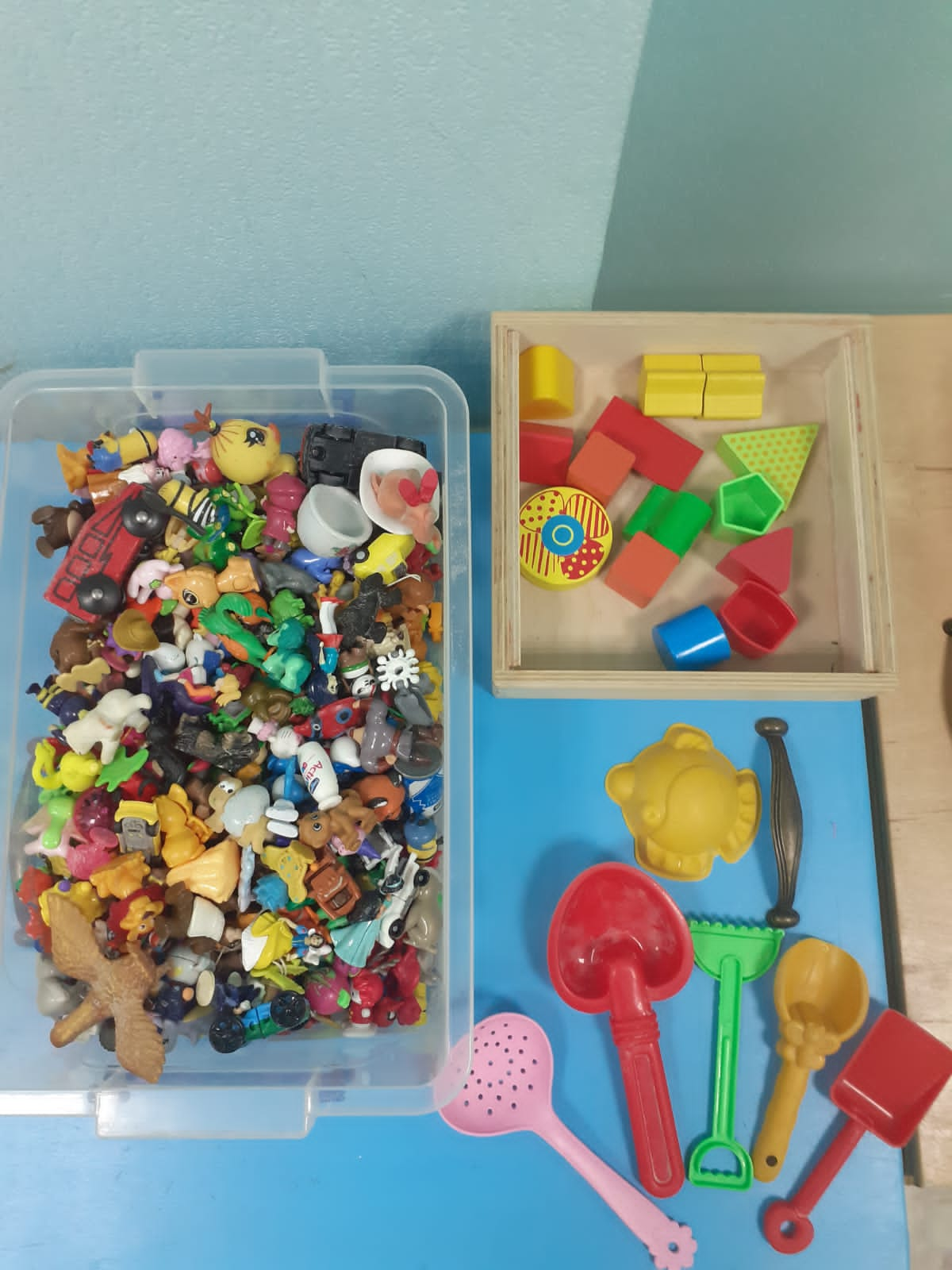 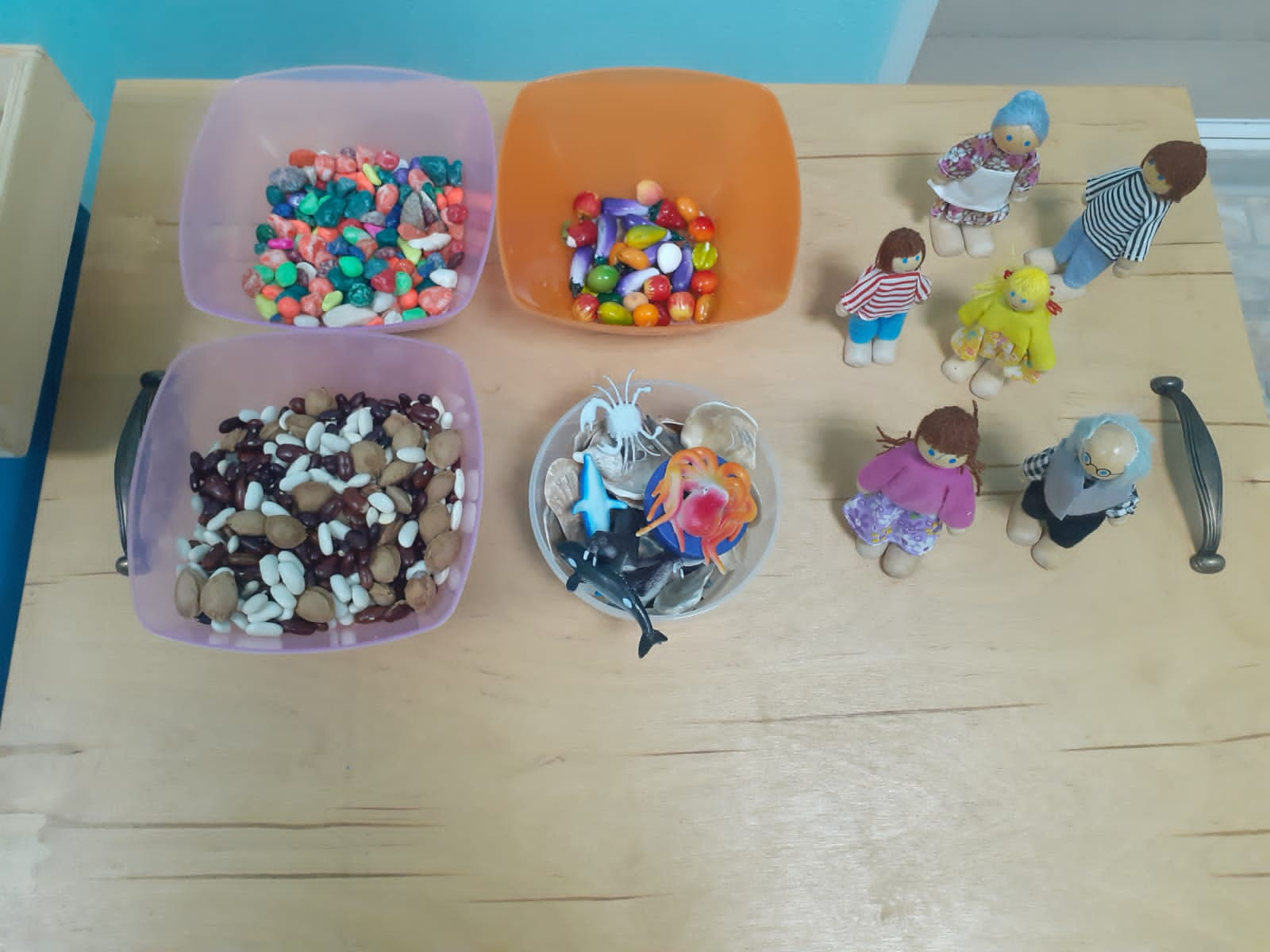 Необходимое оборудование для игр с песком
Общая структура занятий
1. Ритуал вхождения в песочный мир
 (сенсорная стимуляция: зрительная, слуховая, обонятельная, тактильная).
2. Установка на деятельность
(рассказ или рисунок для Песочной Феи).
3. Непосредственно деятельность (игра  в соответствии с  задачами занятия)
4. Релаксационное упражнение и / или свободная игра.
5. Ритуал выхода из песочного мира.